Gyermekkori gerincdeformitások I.
Scoliosis

Dr.Horváth Nikoletta
SE Ortopédiai Klinika
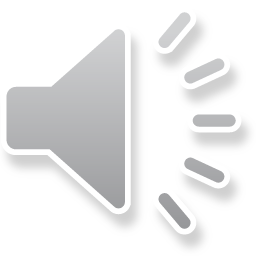 Milyen a normális gerinc? - Anatómia
Frontális síkban (AP irányból) egyenes
Sagittalis síkban fiziológiás görbületek:
Nyaki lordosis
Háti kyphosis
Lumbalis lordosis
Sacralis kyphosis
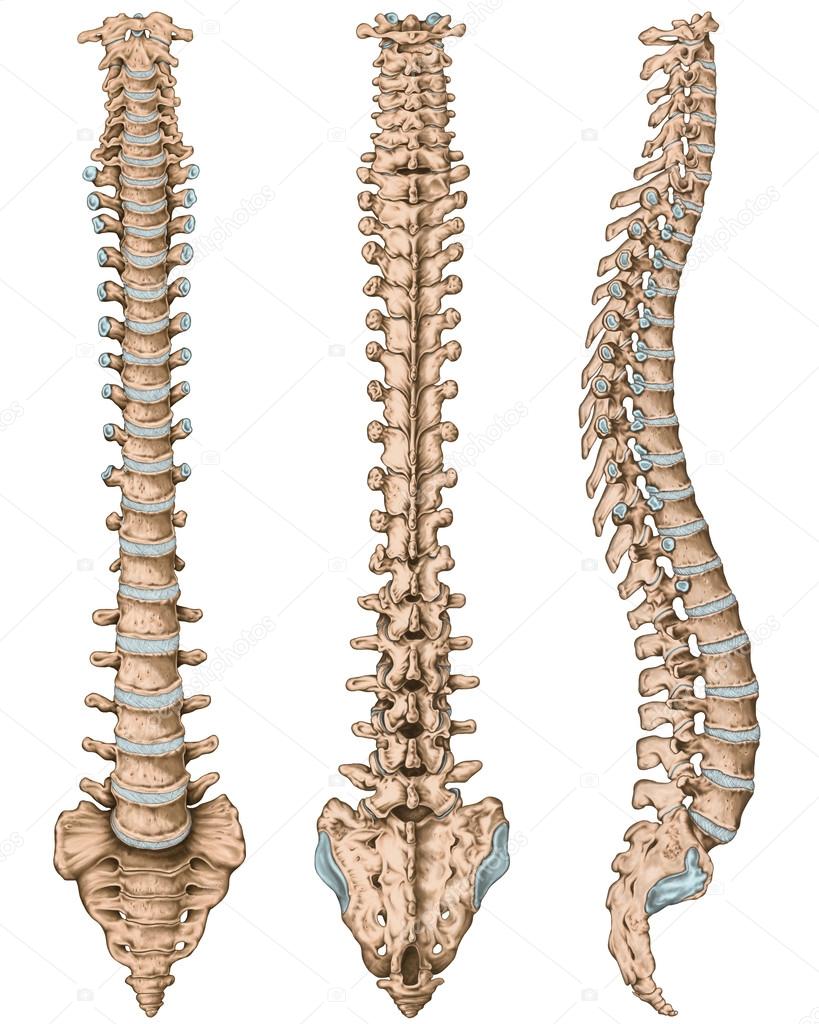 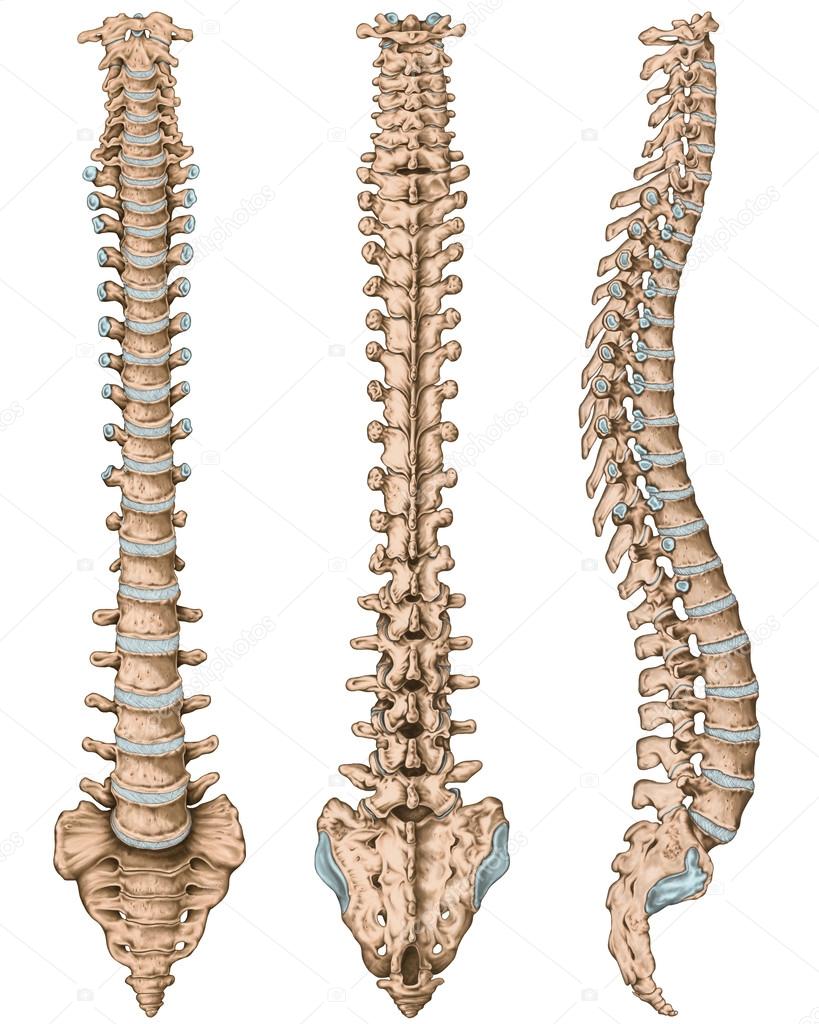 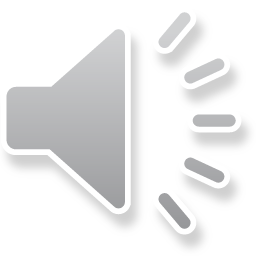 Gerincdeformitás
Deformitás = ami a normális alakútól eltér

A frontalis síkban bekövetkező deformitás = scoliosis
Egyértelmű diagnózis

A sagittalis síkban bekövetkező deformitás = ?
Nem egyértelmű, hogy hol a kóros határa ill. más fizikális jellemzőkkel együtt (pl. gerincmobilitás) lehet értékelni.
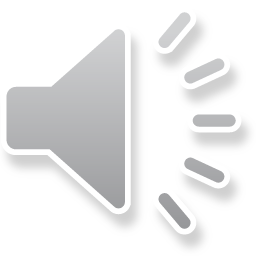 Scoliosis
3D deformitás !
Nem csak a frontális síkban jelentkezik
Sagittalis ívek megváltozása
Rotáció - torsio
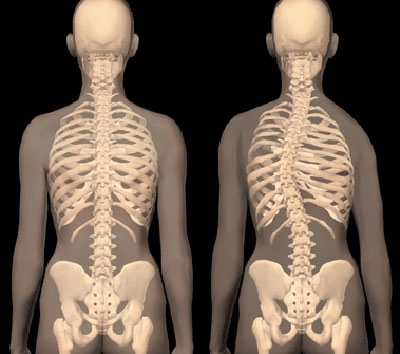 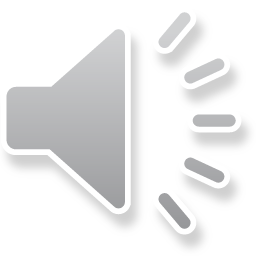 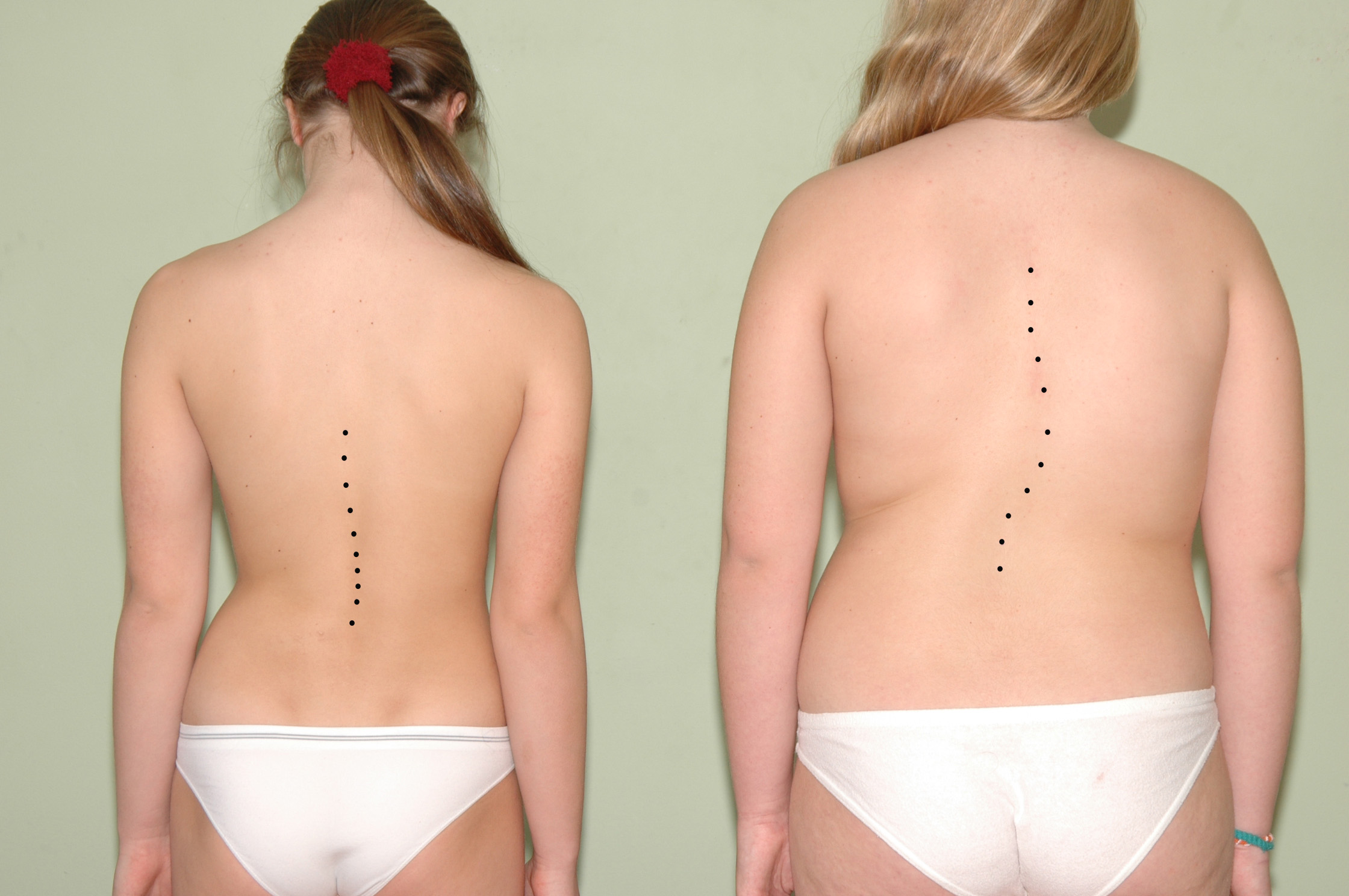 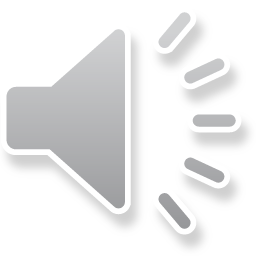 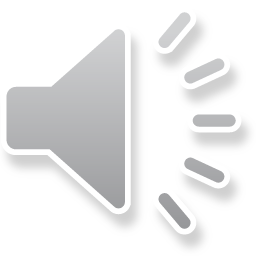 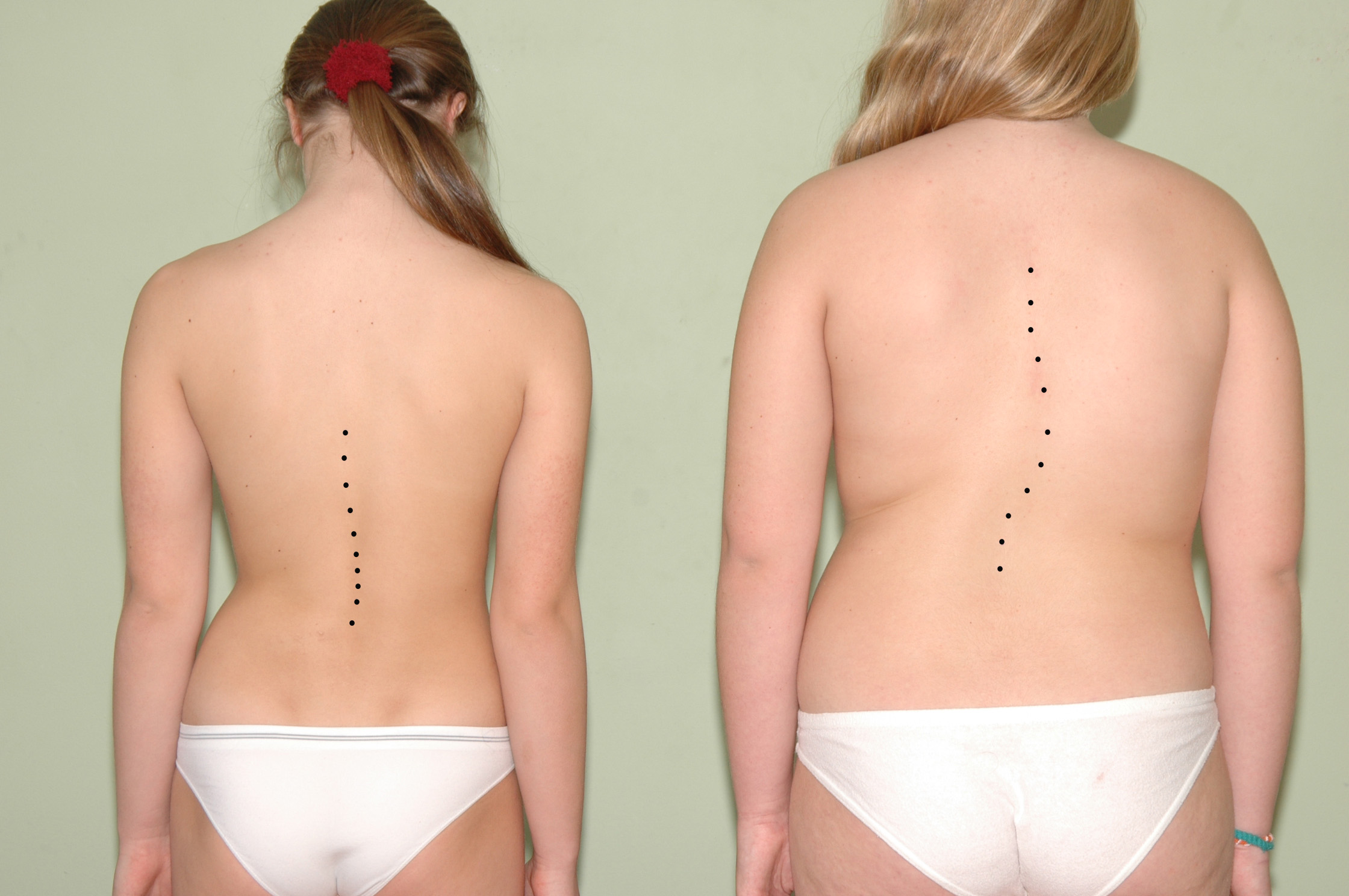 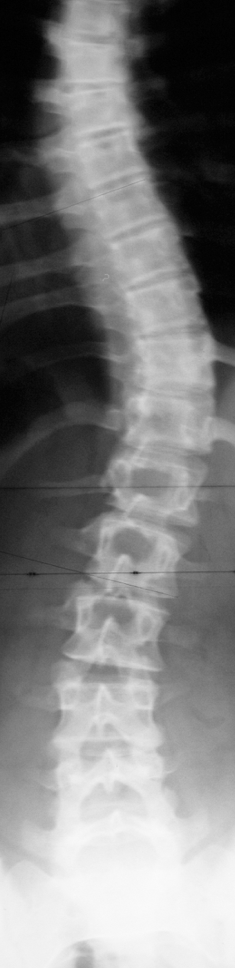 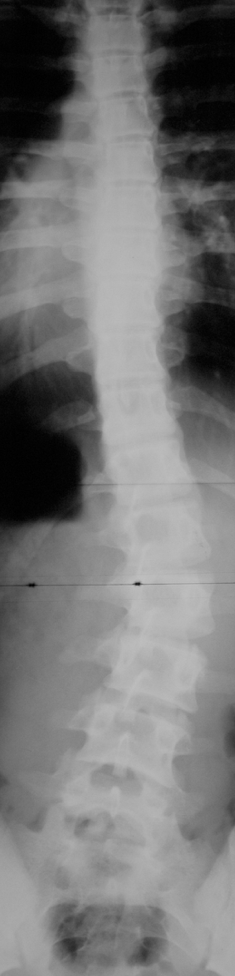 20 fok
20 fok
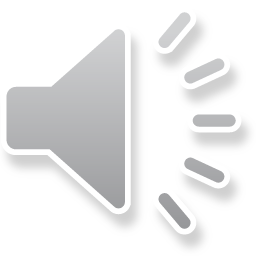 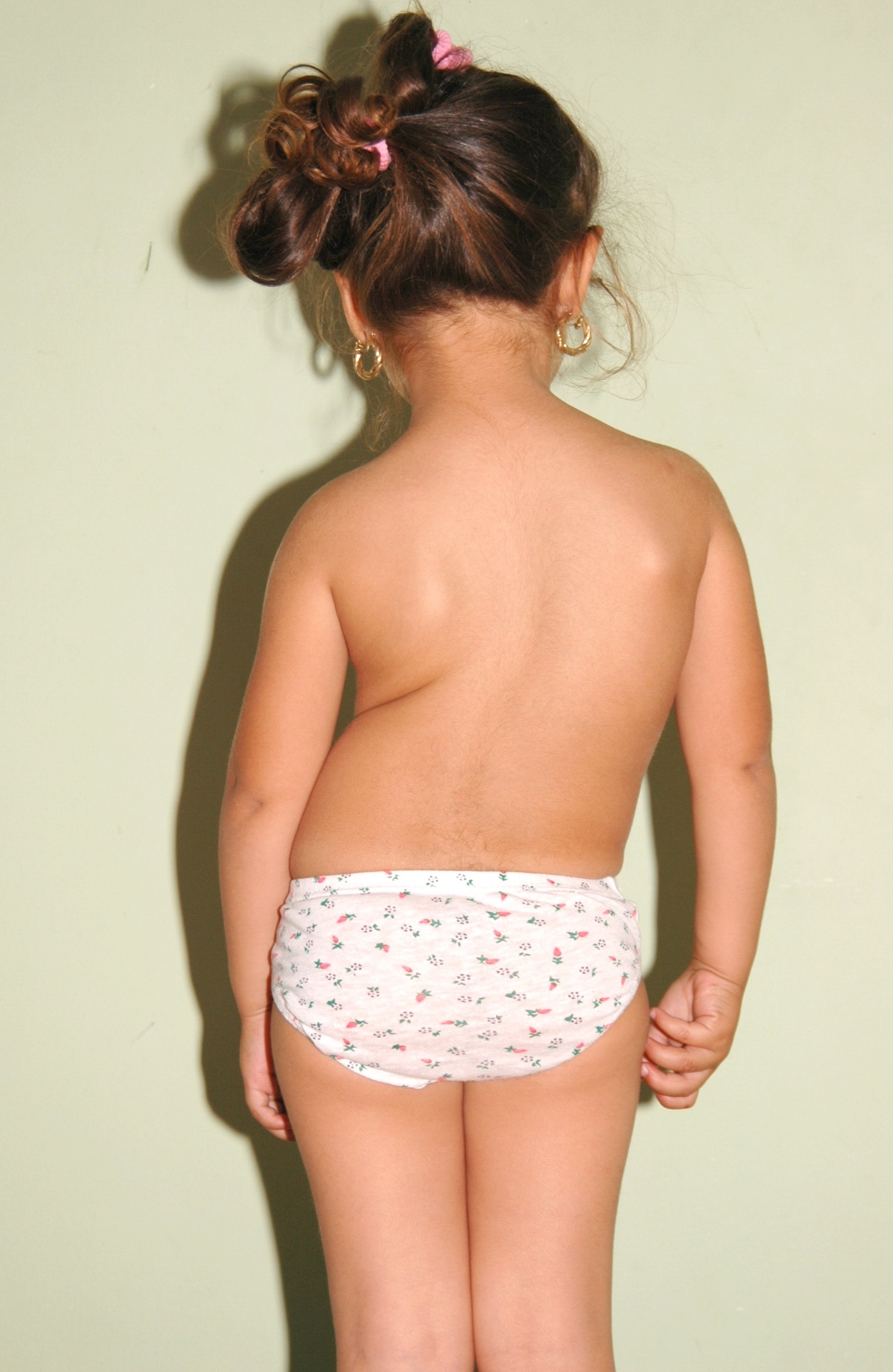 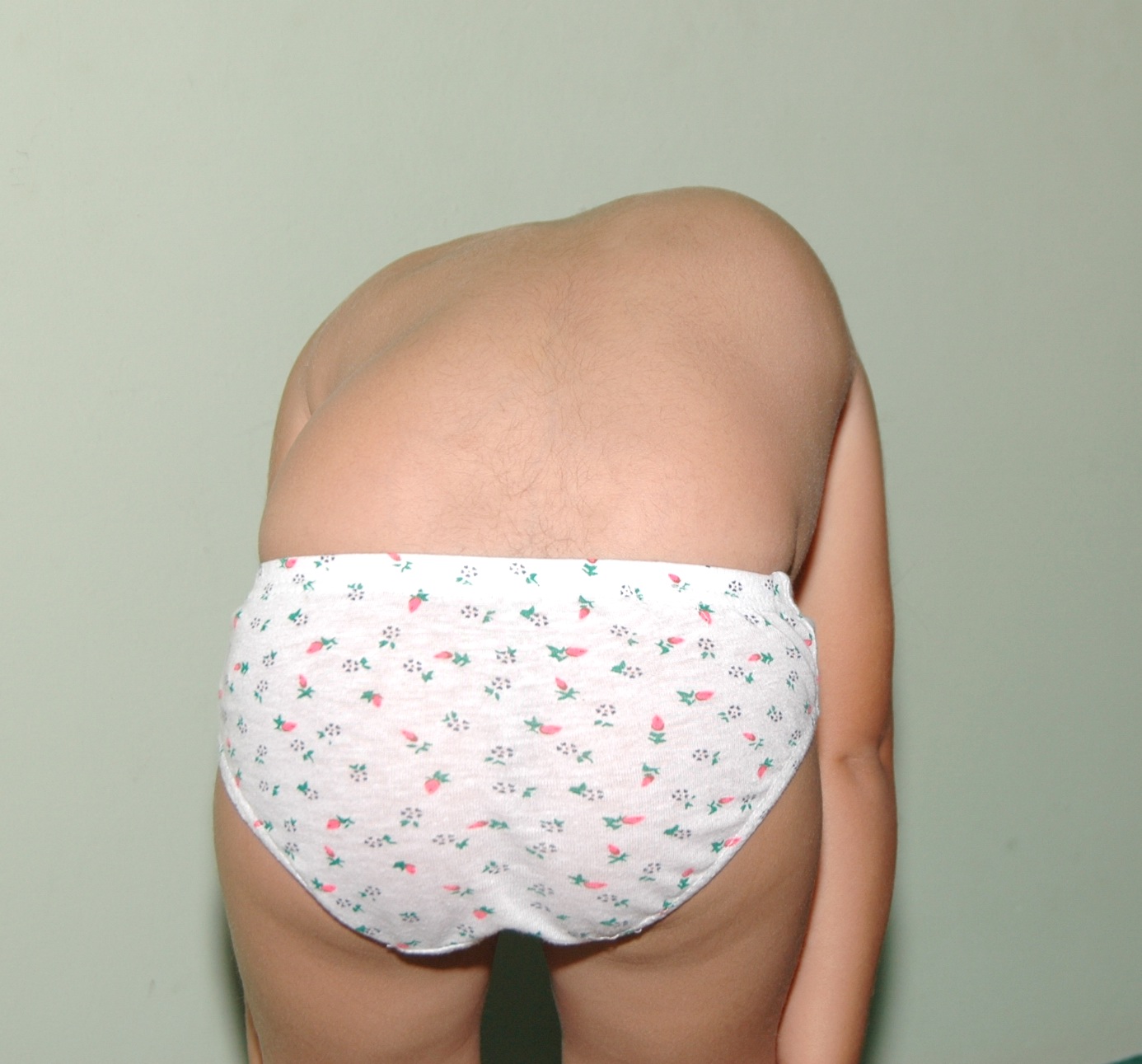 Bordapúp észlelése előrehajláskor
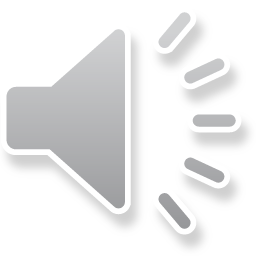 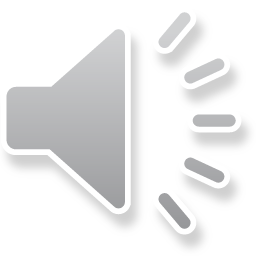 Kompenzált testtartás
Dekompenzált testtartás
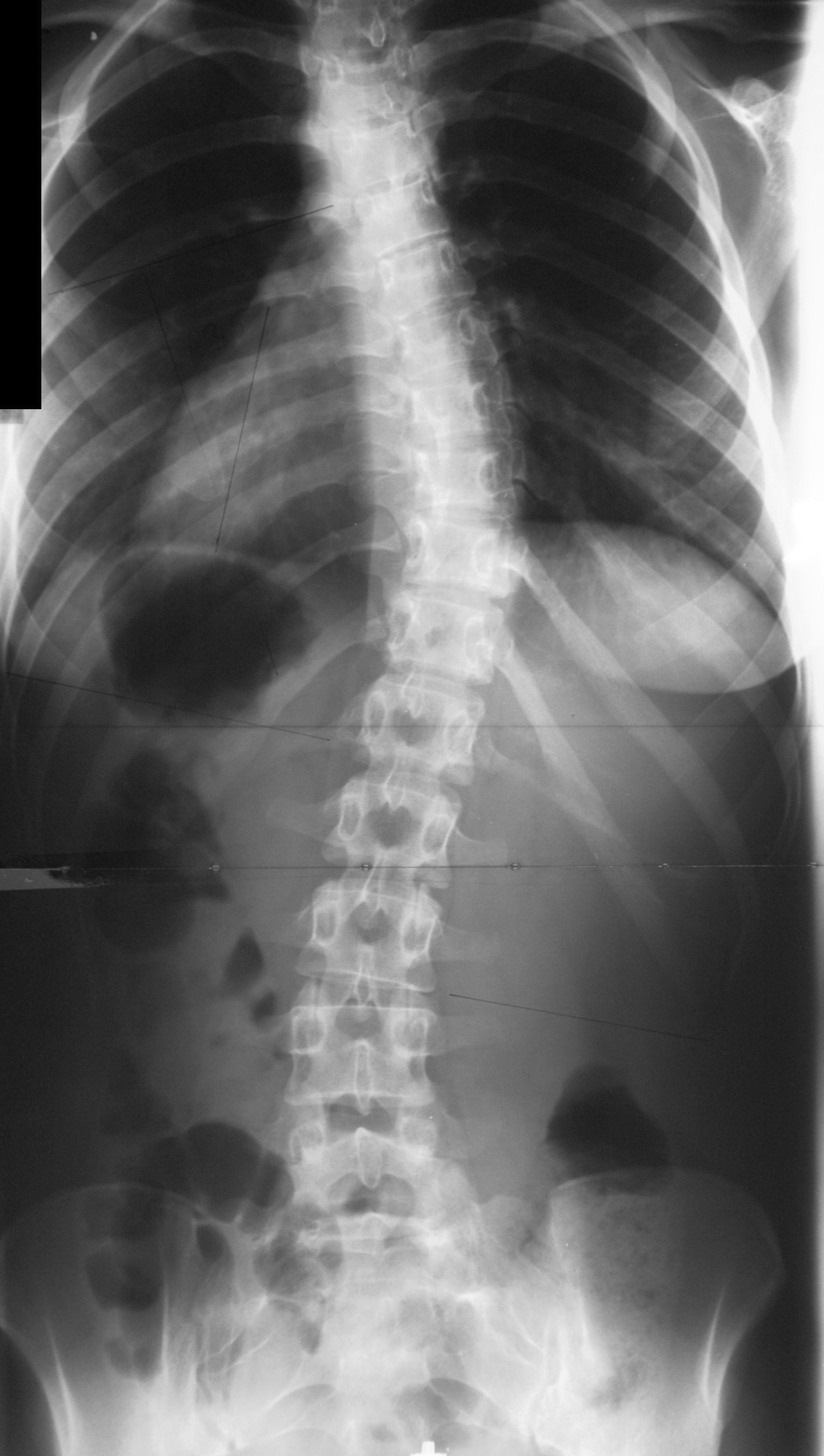 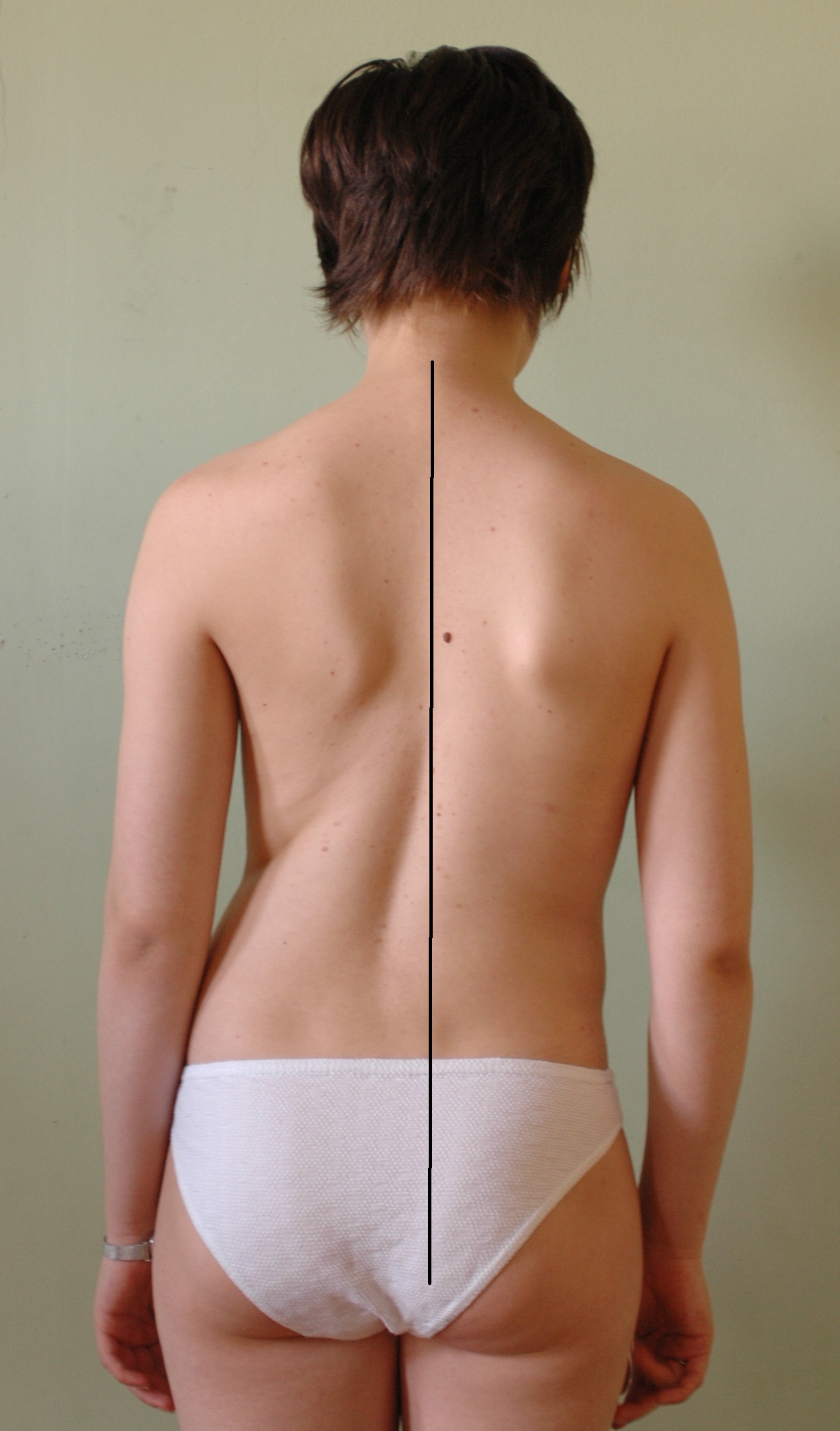 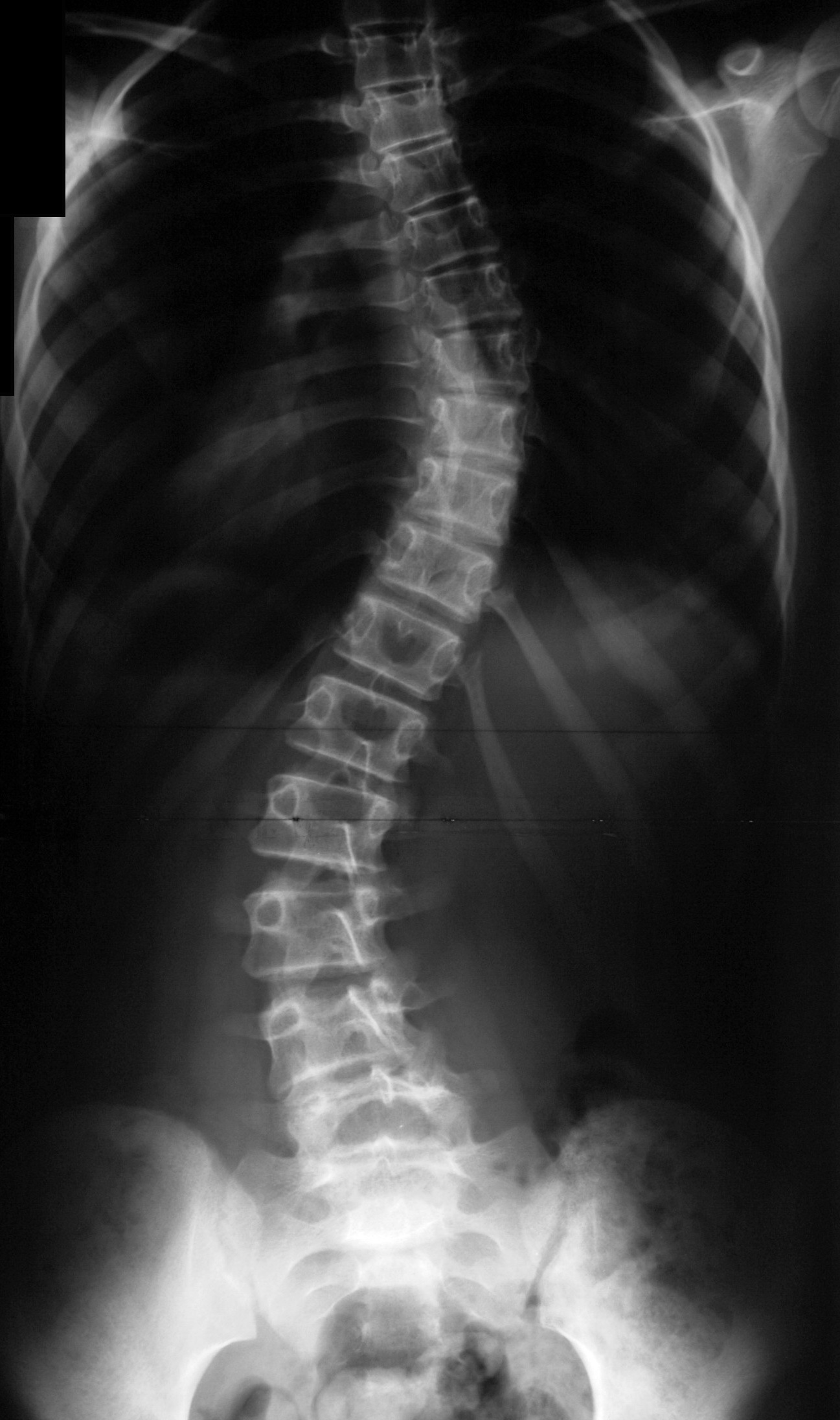 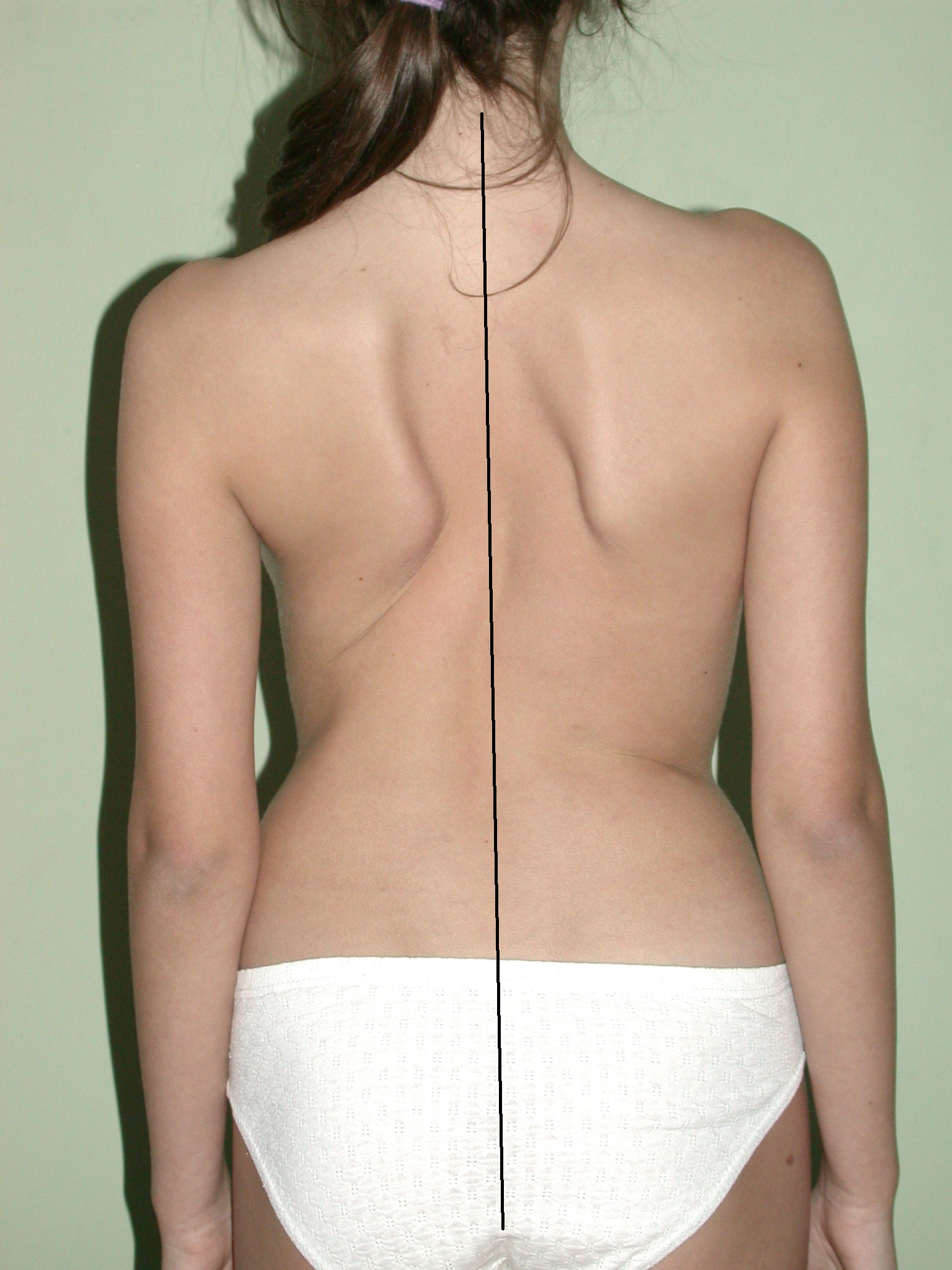 A testtartás kompenzálás független a 
görbület elhelyezkedésétől és nagyságától.
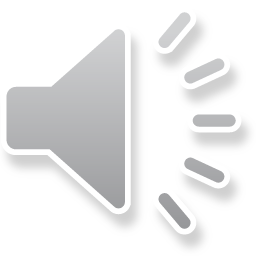 Scoliosisok osztályozása
Etiológia szerint
Korrigálhatóság (funkcionális/strukturális)
Görbület helye és iránya szerint
Életkor szerint
Irányát főgörbület konvexitása adja meg!
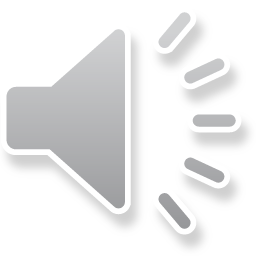 Funkcionális scoliosisok
Primer (ismeretlen eredetű)
10-15éves 
Általában balra konvex nagyívű
Aktív izomerővel korrigálható
Nincs rotáció

Másodlagos
statikus
AV-i hosszkülönbség miatti
oldalirányú
rövidebb végtag felé konvex
rögzülhet, ha hosszan fennáll
paralítikus
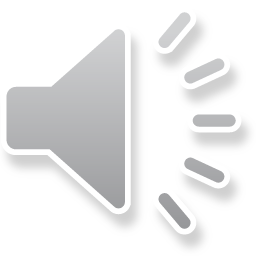 Strukturális scoliosisok
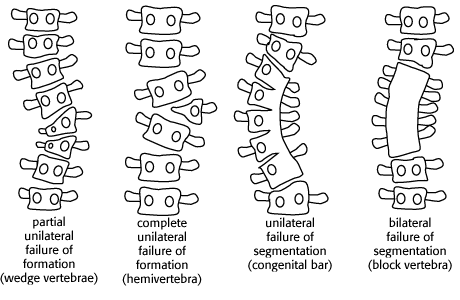 Ismeretlen eredetű (idiopathiás)
infantilis → 0-3év
juvenilis → 6-10év
adolescens → 10év <

Ismert eredetű
congenitalis
 fél-/ék/trapéz alakú csigolya
 aszimmetrikus blokkcsigolya
bordasynostosis
rachitikus
rendeszerbetegeségekhez kapcsolódó
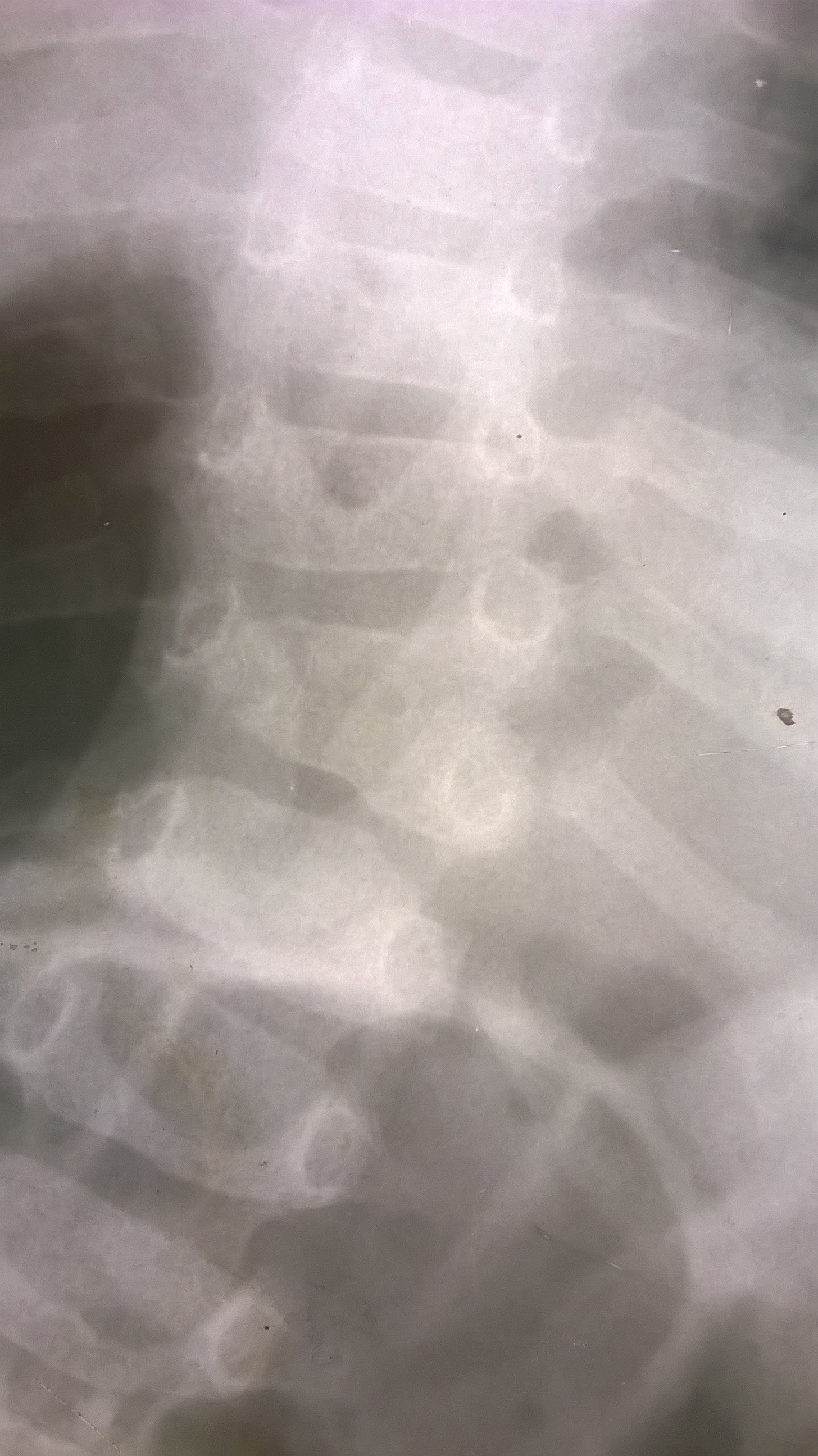 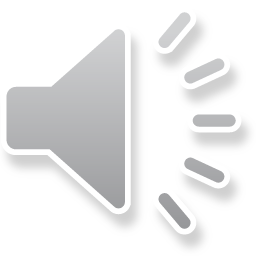 Idiopathiás strukturális scoliosis időbeli megjelenés szerinti altípusai
Infantilis
< 3 év
többnyire balra konvex
dorsolumbalis
lehet benignus (intrauterin kompressziós szindróma) / progresszív, ritka
Juvenilis
6-10 év
adolescens korai típusa
♀ 
 rosszabb prognózis, mert csontérés befejeződéséig hosszabb idő
Adolescens
10-12 év
leggyakoribb
 ♀
progressziója függ: lokalizáció, sceletalis érettségig mennyi idő
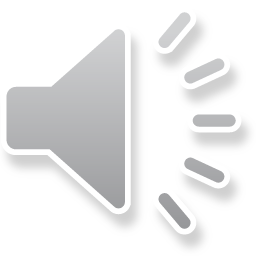 Idiopathiás strukturális scoliosis lokalizáció szerinti altípusai
dorsalis
dorsolumbalis
lumbalis
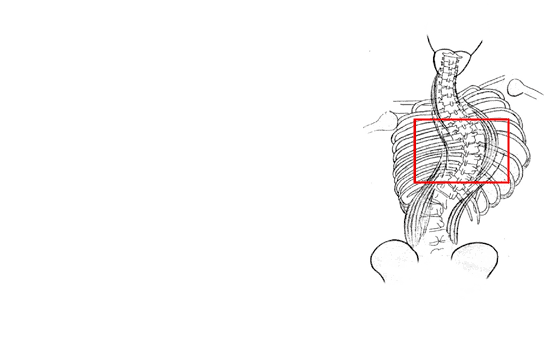 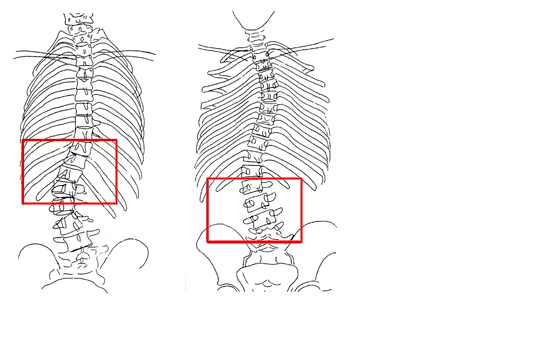 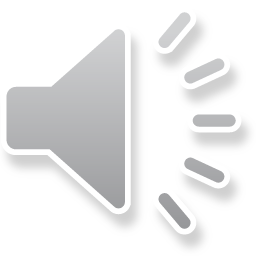 Idiopathiás strukturális scoliosis görbületek száma szerinti altípusai
egyívű (D/DL)
kétívű  (D főgörbület egy kompenzációs L/D szakaszon)
háromívű
négyívű
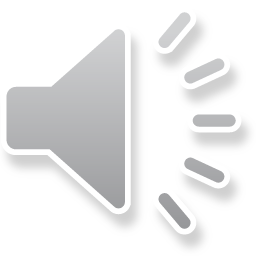 Példa: Négyívű scoliosis
Primer jobbra konvex görbület
csúcs: Th7-9
2db balra konvex kompenzációs
görbület
Th1-4
L2-3
4.ív, járulékos görbület
└> LS-an jobbra konvex
L4-S1
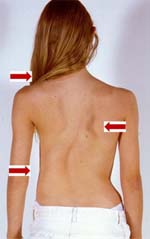 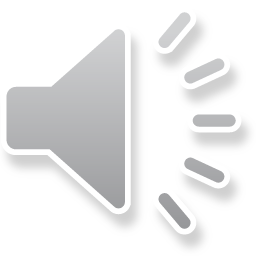 Fizikális vizsgálat + anamnézis
Életkor !!! 
testmagasság
alkat
testtartás
♀: első menstruáció időpontja, ÉRETTSÉG
familiaris anamnézis: scoliosis/más gerincbetegség
Egyéb: szem, szív, bőr, végtagok – szindróma?
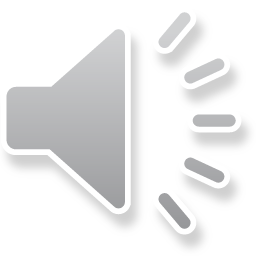 Fizikális vizsgálat + anamnézis
Álló helyzetben - hátulról, elölről, oldalról
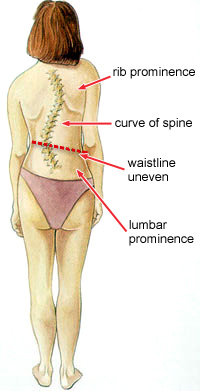 Vállak: egy síkban? Egy magasságban?
Lapockák helyzete
Törzs-kar háromszög
Medence helyzete 
(AV-i hosszkülönbség=másodlagos,funkcionális?)
Mérőón (kompenzált-e?)
dekompenzált: valamelyik oldal felé tolódik
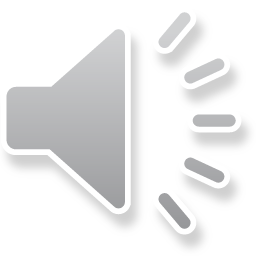 Vizsgálat előrehajlásban
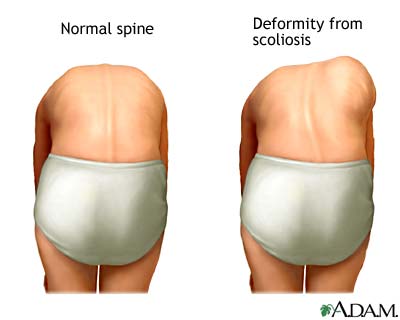 Háti szimmetria
Bordapúp
Lumb. paravert. izomzat
előemelkedése

Kisgyermeknél: 
csípőre tett kéz vagy guggolva
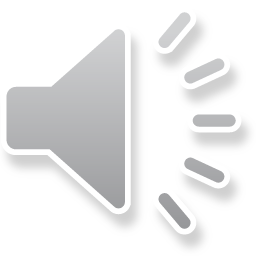 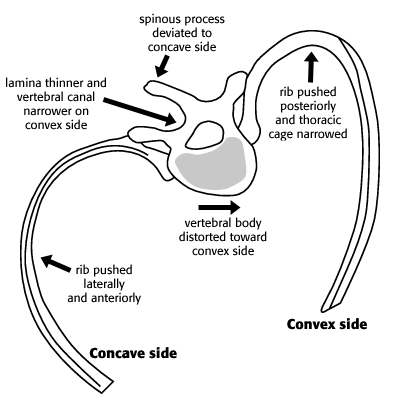 Vizsgálat oldalrahajlásban (bending test)
Flexibilitás
Kompenzációs görbületek convex irányba hajolva eltűnnek
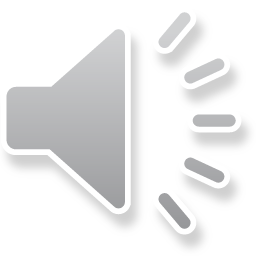 Röntgenvizsgálat
AP álló teljes gerincfelvétel (+- oldalirányú)
görbületek pontos lokalzációja + csúcsa
Cobb módszer: scoliosis szögértéke

csigolya ROTATIO meghatározása
Nash és Moe
5fokozat

Risser-jel
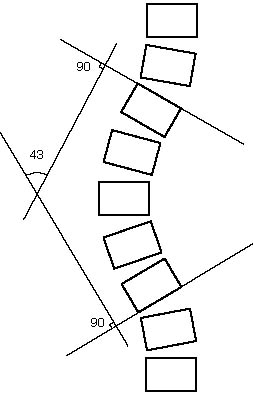 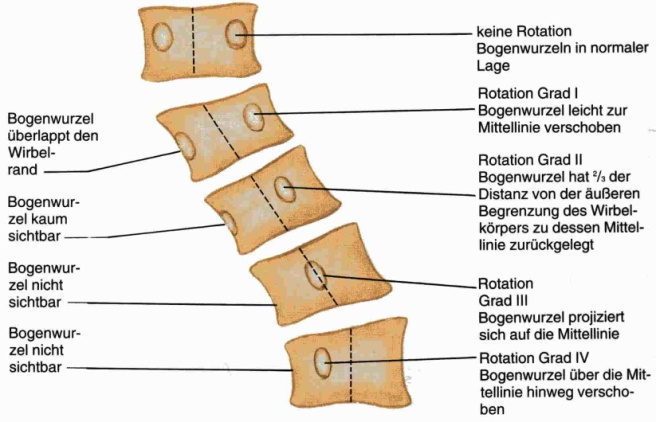 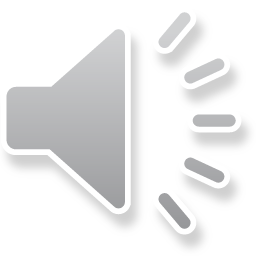 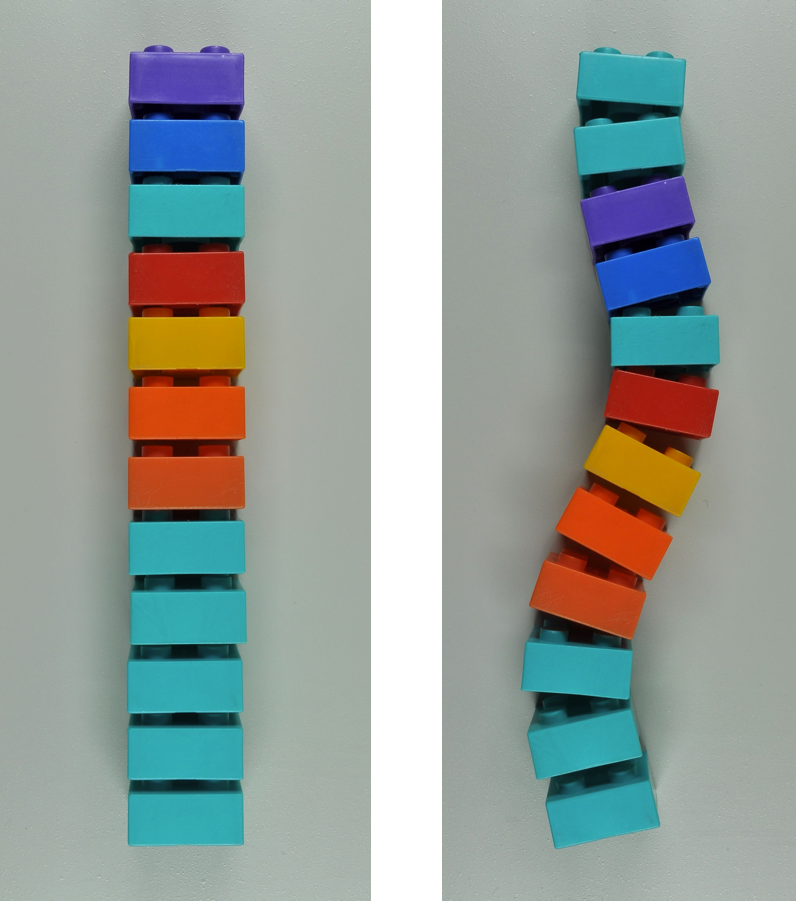 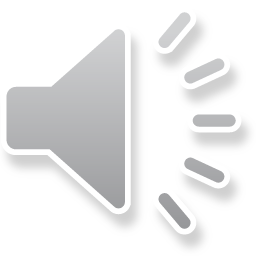 A görbület.
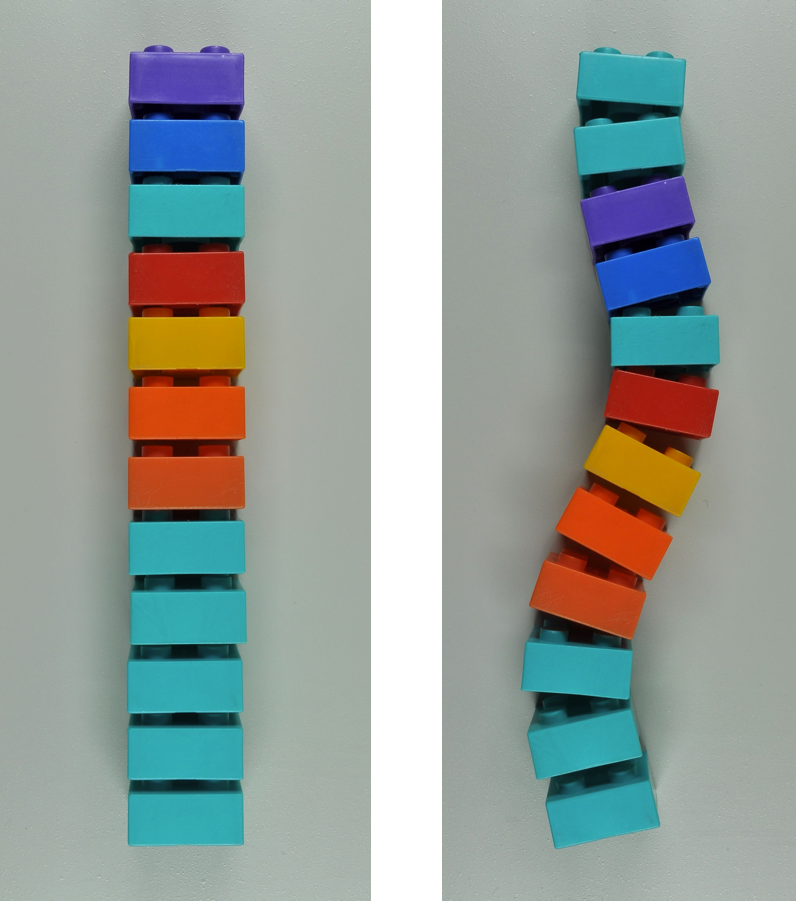 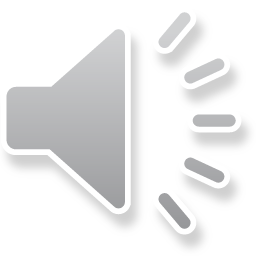 Az elhajlás mérni kívánt nagysága.
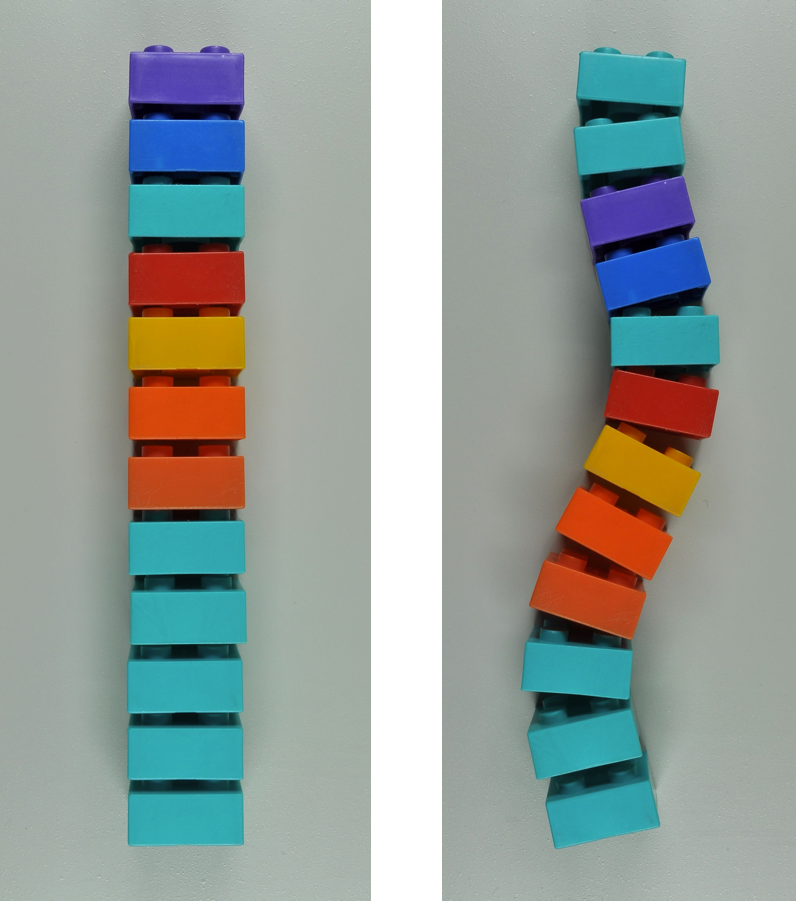 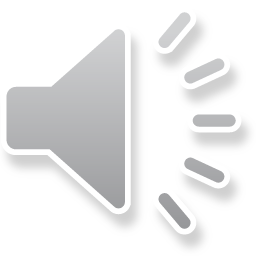 *
A görbületben résztvevő csigolyák a csigolyaközti rés alakjából megítélve.
*
*
*
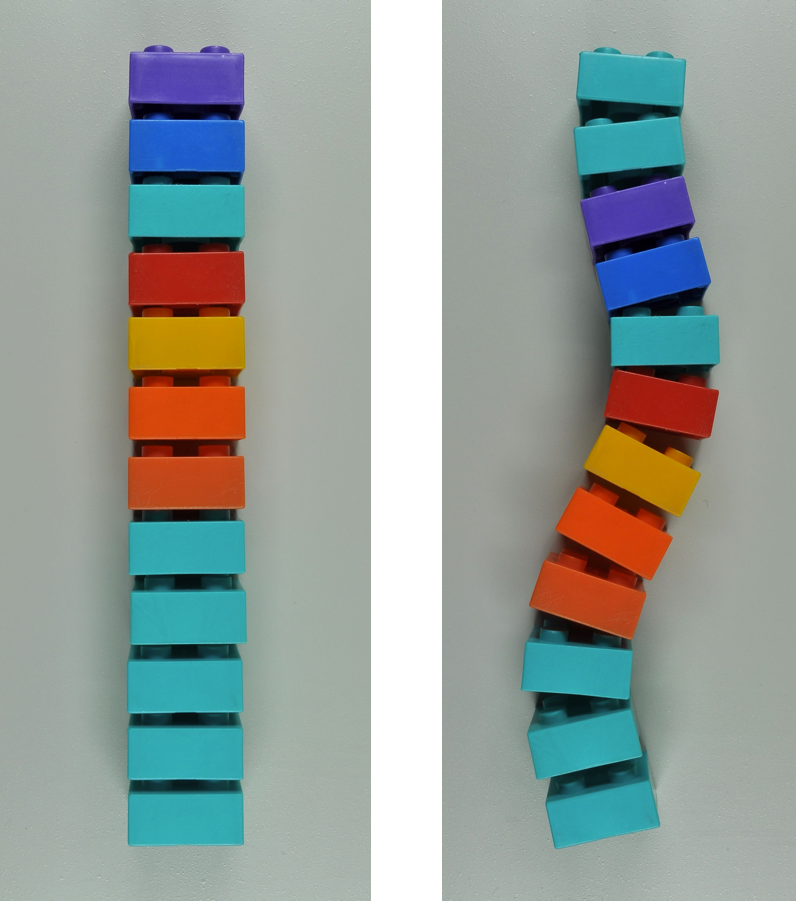 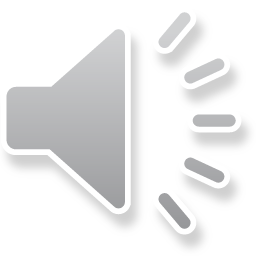 A felső csigolya felső zárólemezéhez-és az alsó csigolya alsó zárólemezéhez illesztett egyenesek.
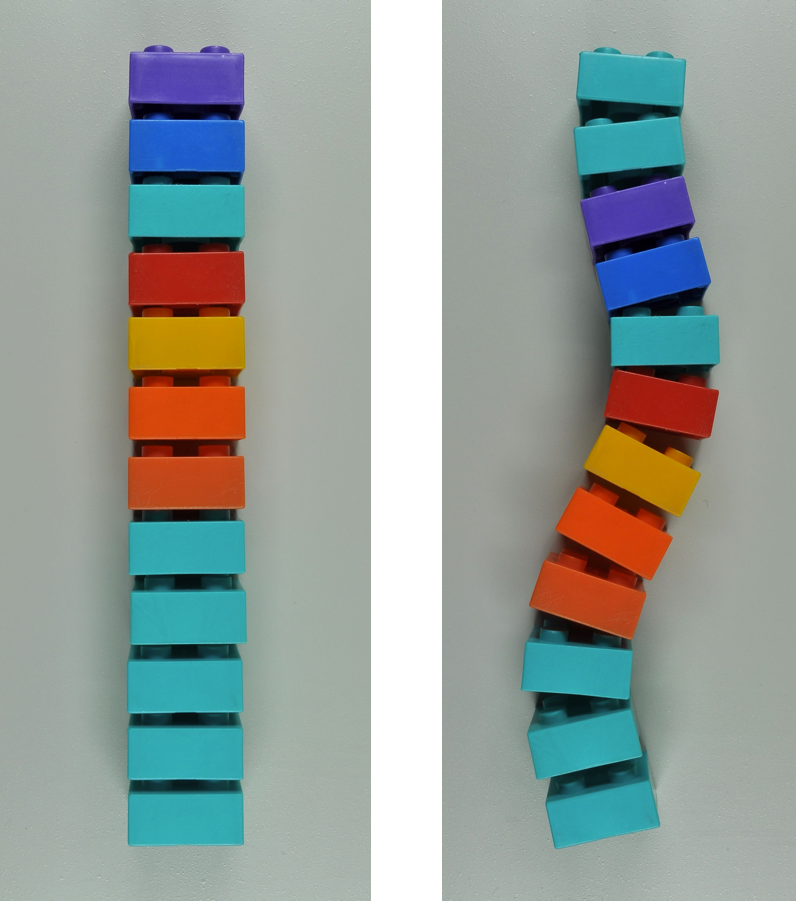 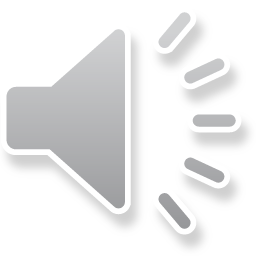 A előbbi egyenesekre állított merőleges egyenesek által bezárt szög kiegészítő szöge a gerincgörbület Cobb foka.
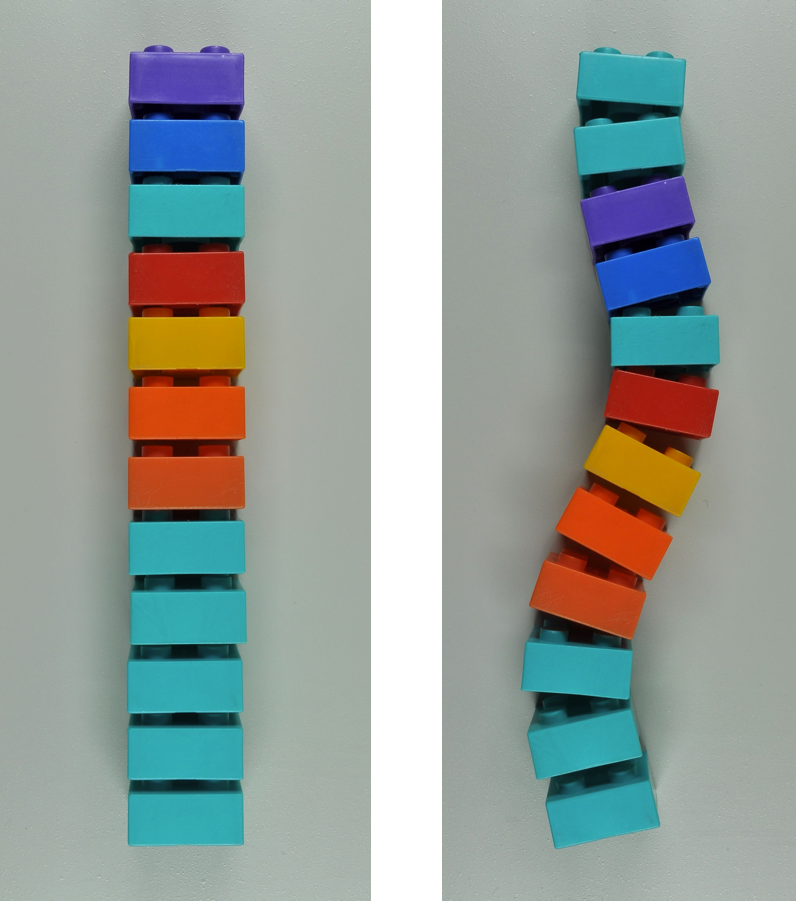 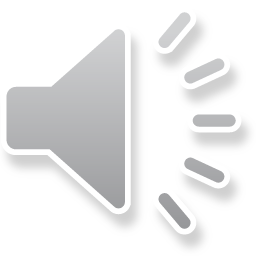 A Cobb fok megegyezik az elhajlás mérni kívánt szögével.
Risser-jel
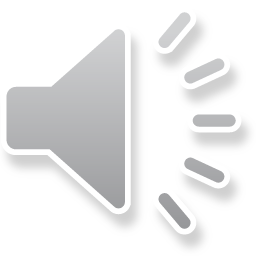 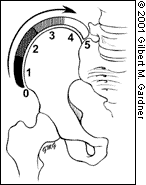 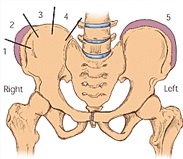 Kezelés nélkül
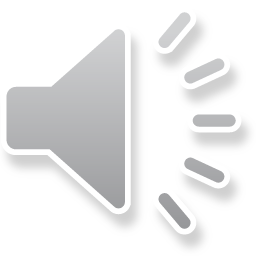 Növekedés alatt a görbület fokozódik; leginkább pubertás alatt → fontos a korai felismerés és kezelés!
Gyors progresszió (>5fok/6hónap) esetén minél hamarabb fűzőkezelés szükséges

Ha nagyfokú, dekompenzált primer thoracalis görbület fejlődik ki → belső szervek torzulása → cardiopulmonalis korlátozás
Kezelés - szakmai protokoll
20 Cobb fok alatt gyógytorna (Schroth)
20-45 Cobb fok között fűző + gyógytorna
45 Cobb fok felett műtét

DE a kezelés függ: a scoliosis aetiológiájától, lokalizációtól,  beteg életkorától, biológiai érettségtől (Risser), addigi kezelés eredményességétől
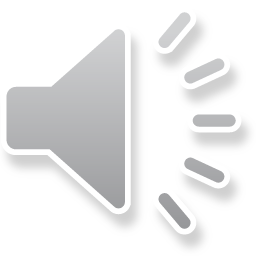 Sikeres a konzervatív kezelés, ha:
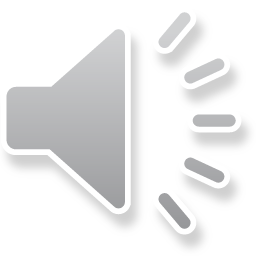 a progresszió lassul vagy megáll, 
a tartása kompenzált lesz, 
a gerinc rugalmassága, a görbület mobilitása megmarad

! A scoliotikus gerinc sosem lesz egyenes.

NEM az ÚSZÁS a megfelelő kezelés.
Testnevelés alól indokolatlan felmenteni.
Schroth –speciális scoliosis-gyógytorna
Katharina Schroth - 1900-as évek eleje 
Háromdimenziós scoliosis terápia 
Légzés és izomkontrakció általi korrekció
A gerinc maximális aktív nyújtása
Háromdimenziós forgató légzés
Aszimmetrikus gyakorlatok
Korrigált testhelyzet megtartása mellett végzett izomerősítés és nyújtás. 
Korrekciós helyzetek beépíthetők a hétköznapi életbe, így 24 órán át végezhető a terápia. 
Testkép normalizálása
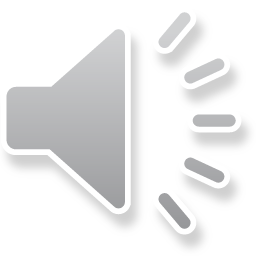 Mikor legyen fűző?
15-20 fok felett, ha növekedés lezáródásáig még több év áll rendelkezésre (de minimum  1 év)
A gerinc nem merev
Milyen fűző? - Cheneau
Viselési idő: 23 óra/nap (16 óra/nap)
Elhagyása: skeletális érettség elérése utáni évben
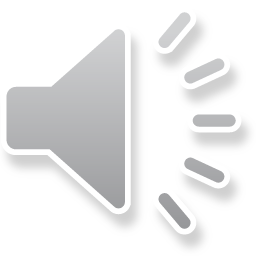 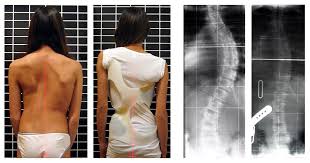 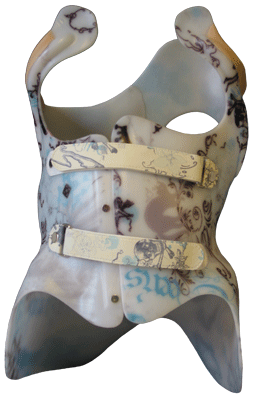 Cheneau fűző
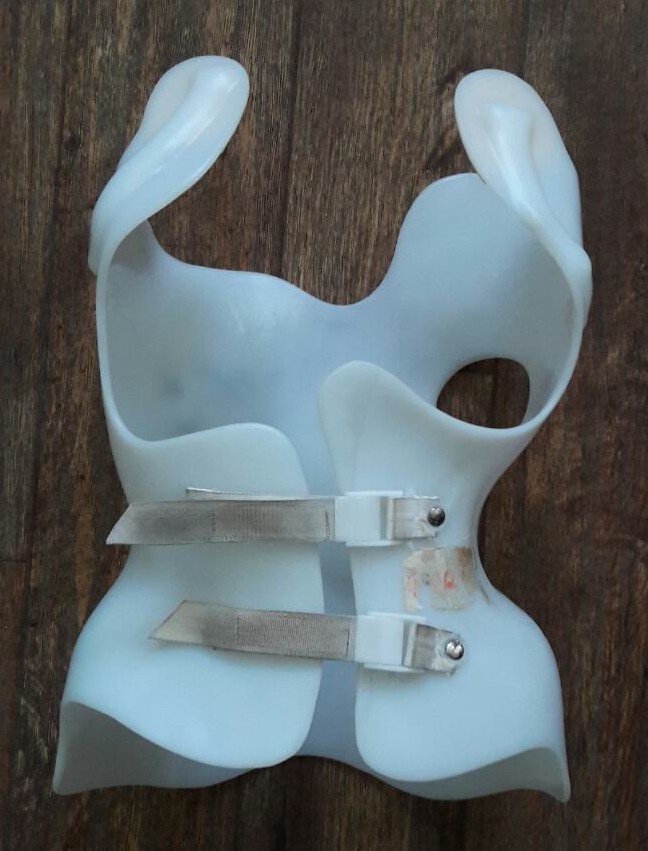 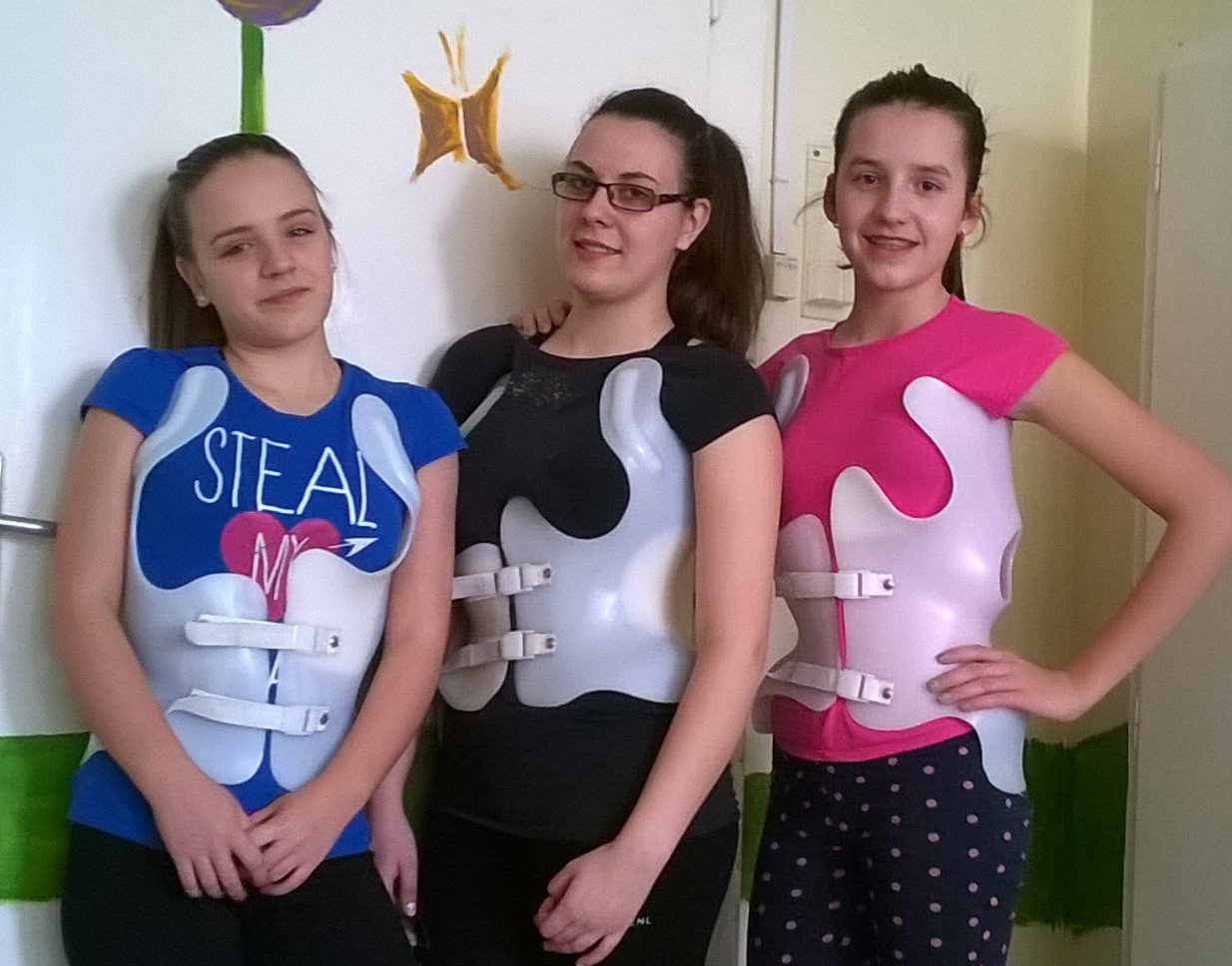 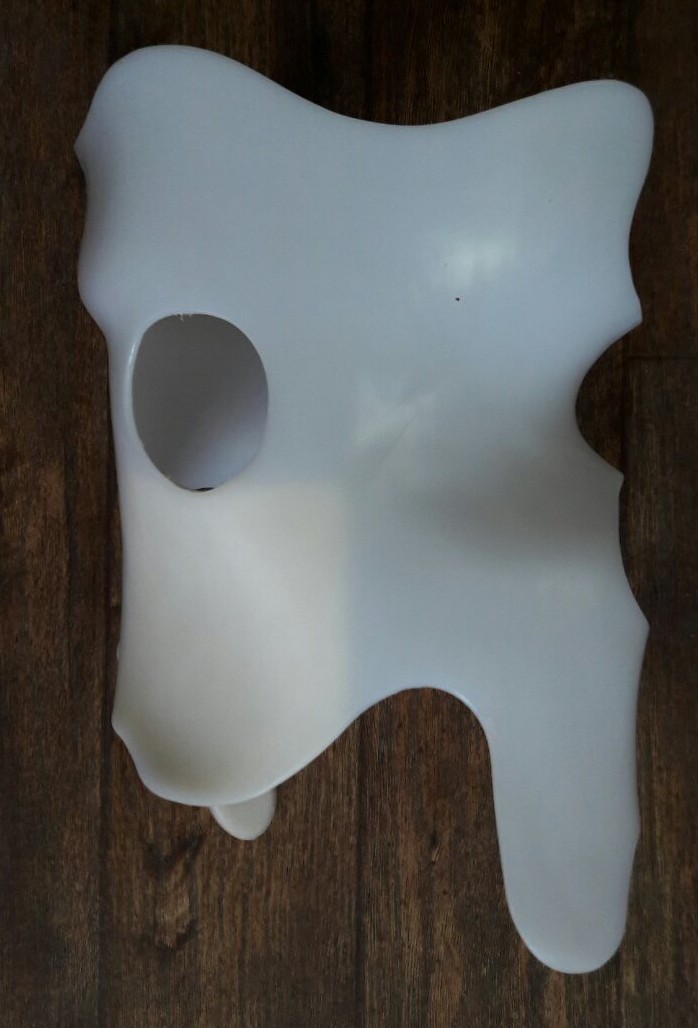 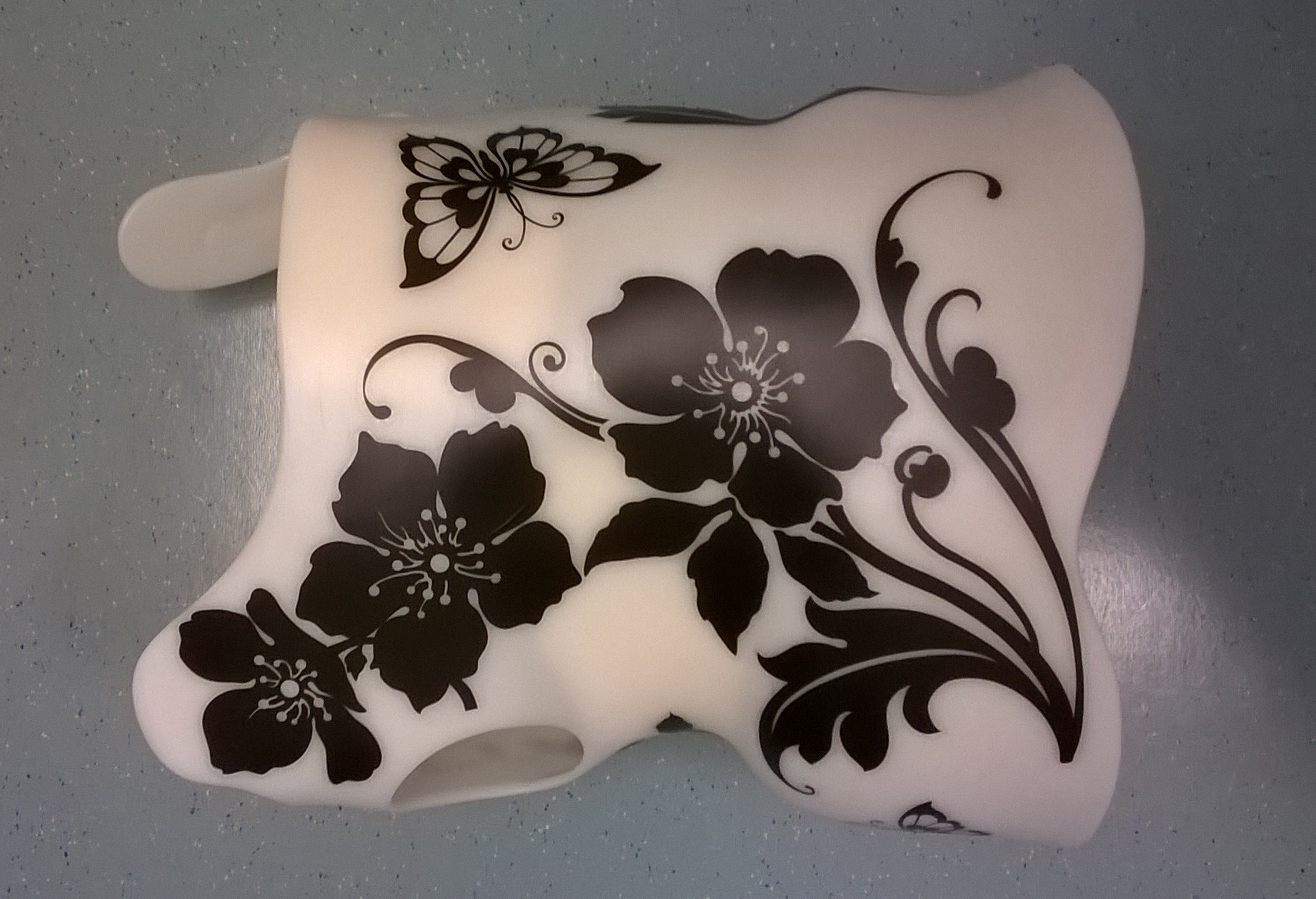 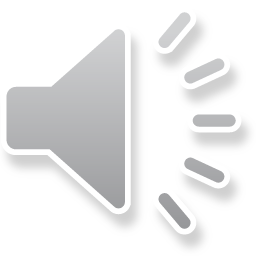 Műtét
Thoracalisan 40 Cobb fok felett
Lumbalisan 30 Cobb fok felett
Cél: 3D korrekció

dorsalis behatolás
ventralis behatolás
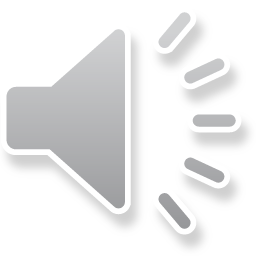 Dorsalis spondylodesis
Desis = elmerevítés korrigált helyzetben
Régen: Harrington-műtét - görbület felső végétől és alsó végétől 2. csigolya ívén 1-1 kampóval rögzített fémrúd (korrekció: csak frontalis síkban történt)
Zielke-féle 3D-s műtéti korrekció:
oldalirányú görbület kiegyenesítése
derotáció
háti kyphosis létrehozása
Cotrel_Dubousset-műtét≈BWM instrumentárium
több ponton fémrúd rögzítése kampókkal csigolyaívhez/ pediculusokhoz
Csavar a csigolyatestbe - ez rögzíti a fémrudat (computer asszisztált)
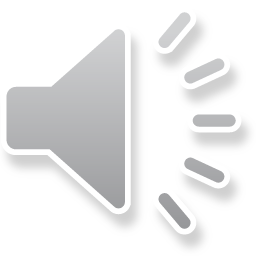 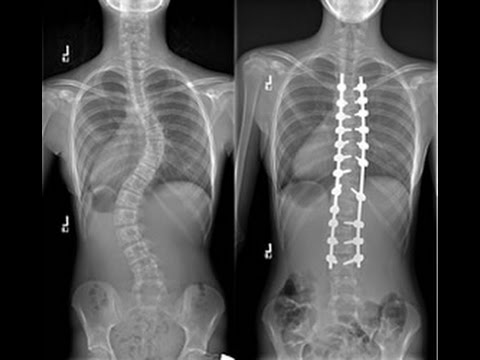 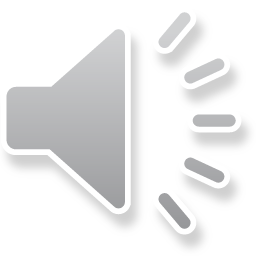 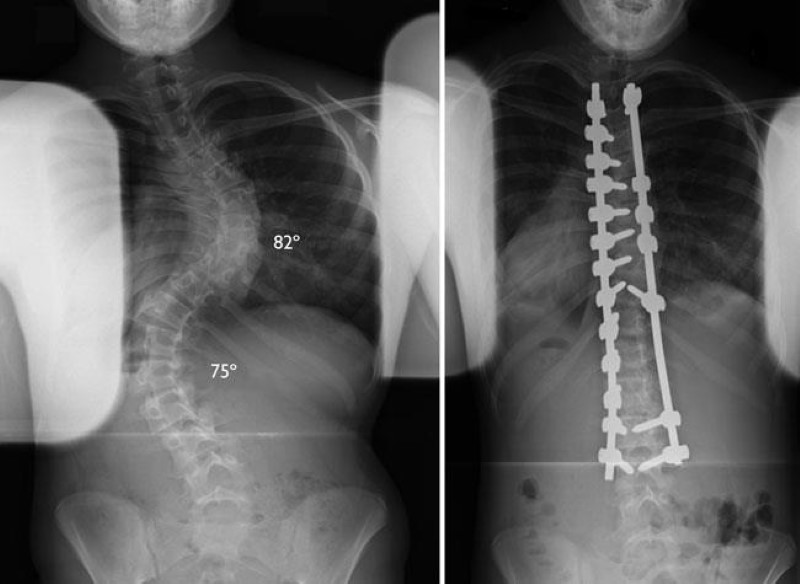 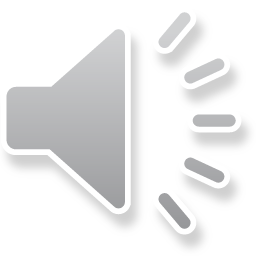 Ventralis behatolás
nagyobb mértékű görbületek esetén
háti szakaszon a bordák közt behatolva
lumbalisan a hasi szervek mögött
dorsalis opusok előtt
thorascopiás discus eltávolítás
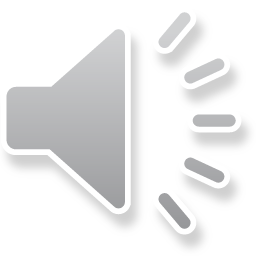 Köszönöm a figyelmet!
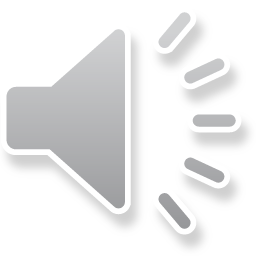